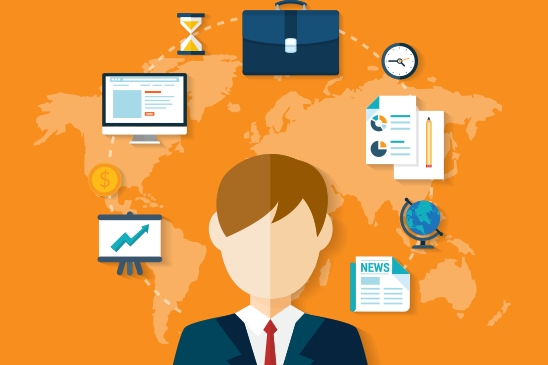 Менаџмент
Бизнис III-година тема:
1. Поим,  суштина и значење на менаџментот
Менаџментот се дефинира како универзален процес, на ефикасно и ефективно извршување на работата, со помош други луѓе и искористување ресурсите, за остварување на однапред зацртаните цели на претпријатието.Тоа е процес, на регулурање на функционирањето на бизнисот.
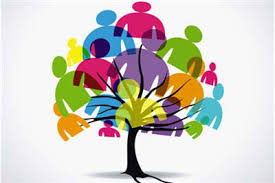 Менаџерски функции
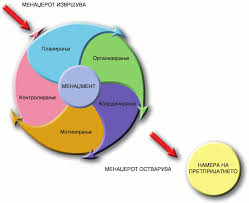 Планирање
 Организирање
 Раководење
 Контролирање
Планирање
Планирањето е првата функција на менаџментот,и значи процес на дефинирање на цели, политики и стратегии за реализација на истите.
Резултат на процесот на планирање се плановите.
Во зависност од временскиот период за кој се изработуваат можат да бидат:
-Стратегиски(долгорочни)-се изработуваат за подолг временски период,пет,десет и повеќе години.
-Тактички(оперативни)- се однесуваат на пократок временски период,најчесто до една година.
Организирање
Под поимот организирање, се подразбира процес на групирање и распределување на работните задачи и активности, на луѓето со кои располага бизнис организацијата.
Резултат на процесот на организирање е организациската структура
Под организациска структура се подразбира систем на односи помеѓу луѓето во организационите единици и одделенија.
Раководење
Управување и раководење. Оваа функција на менаџментот има за цел да делува врз придонесот на луѓето во претпријатието, на таков начин што ќе ги мотивира вработените да ги извршуваат своите активности на најефективен и најефикасен начин. Но, менаџерите треба да се авторитативни личности кои знаат: да ги делегираат овластувањата на своите соработници, да носат квалитетни одлуки и интерперсонално да комуницираат, како по вертикална така и по хоризонтална линија.
Контролирање
Оваа менаџерска функција креира мерки и активности кои треба да го следат процесот на  реализирането на планот. Тука се извршуваат групни плански активиости, за да се види каде настанале некои отстапувања и што може да се преземе за нивна санација. Контролирањето е главен инструмент за оценка на успешноста во остварувањето на плановите.
Менаџерски нивоа
Врвен менаџер (top manager)
Средно ниво на менаџери (middle level managers)
Прва линија менаџери(first line managers)
Менаџерски вештини
Научната анализа на работењето на менацерот недвосмислено покажува дека станува збор за мошне комплексни и разновидни активности. 
Менаџерот мора да решава технички, економски и човечки проблеми. Често се приспособува на променливите технички и пазарни барања.
 Успехот во овие сложени и разновидни работи подразбира не само знаење и искуство на менацерот, туку и високи способности и карактеристики на личноста.
Менаџерите треба да располагаат со разни вештини (skills).Постојат четири типа вештини: технички,концепциски,хумани (човечки) и дијагностички.
Техничкише вештини-  ce способности да ce користат специјализираното знаење, методите, техниките и опремата кои се неопходни за изведување на специјализирани задачи. 
Овие способности се добиваат со искуство или со образование поедноставно речено, техничките вештини се т.н. „занает", одредена работа правилно да се изврши.
Концепциските- вешини им овозможуваат на менаџерите да ја разберат комлекснента на целото претпријатие и да сфатат како тоа влијае, односно колку тоа е под влијание на опкружувањето. 
Практично, станува збор за способност на менаџерите да ја согледаат целината на организацијата, нејзините цели, услови, ограничувања и сл. Менацерите кои пројавуваат високо ниво на концепциски способности ги воочуваат фактите и односите многу пред „на сите да им станат јасни". 
Тие ги разбираат сложените односи во организацијата, можните позитивни и негативни влијанија, разновидните околности и настаните надвор од организацијата. 
Тие изнаоѓаат или создаваат услови во кои на најдобар можен начин ќе ги пласираат производите на своето претпријатие.
Хумани (човечки) - интерперсонални вештини се способности на менаџерите кои доаѓаат до израз во работата со и преку луѓето т.е, се однесуваат на односите со другите луѓе. 
Овие способности се манифестираат во точното проценуване на однесувањата другите луѓе (социјална перцепција), а особено деловните партнери, во способноста на соживуване (емпатија) со човечките проблеми и потешкотни. 
Интерперсоналните способности во својата суштина вклучуваат разбирање на позициите на другите, презентирање на сопствената позиција на прифатлив начин, компромис (попуштање) и ефективен третман на конфликтите и намерите .
Дијагностички вештини - Вистинските причини за настанатите состојби најдобро ги воочуваат менаџерите со развиени дијагностички способности. Тие прво добро ја сфаќаат содржината на проблемот, "интуитивно“,предвидуваат и ги откриваат причините за проблемот.
МЕНАЏЕРСКИ УЛОГИ
Во организациската структура на претпријатието секој менацер зазема одредена позиција. Во согласност со ja позицијата што ја зазема, се очекува соодветно однесување. Во значењето на поимот „улога" содржано е однесувањето што е врзано со одредена позиција во  организацијата.
Од  менаџерот, се очекува да пројавува однесување, кое покажува дека е свесен за обврските што произлегуваат од функцијата
Менаџерски улоги
Интерперсонални улоги:водач,лидер,воспоставувач на контакти
Информативни:портпарол,набљудувач,ширител на информации
Улоги на донесувач на одлуки:претприемач,преговарач,раководител во кризни ситуации,алокатор на ресурси
Изработил:
Талева Дијана 
-професор по предметот Бизнис 
ОСМУ„Д-р Јован Калаузи“ Битола